FIVE METHOD OF PREPARATION OF ALCOHOLS
Presented By
Dr. Debajit Dutta 
HOD, Dept. of Chemistry
L.T.K. College, Lakhimpur Assam
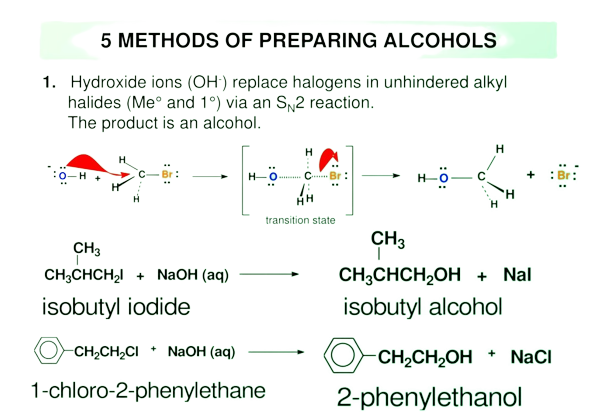 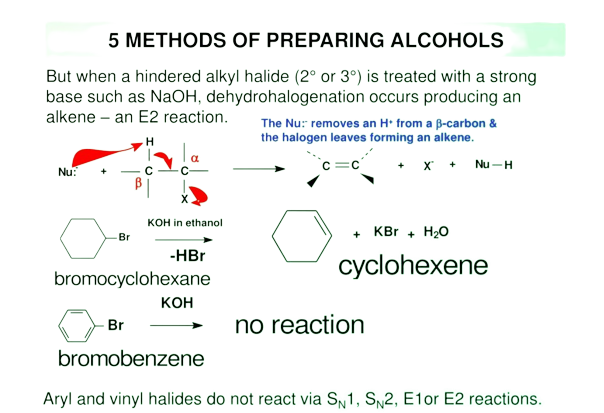 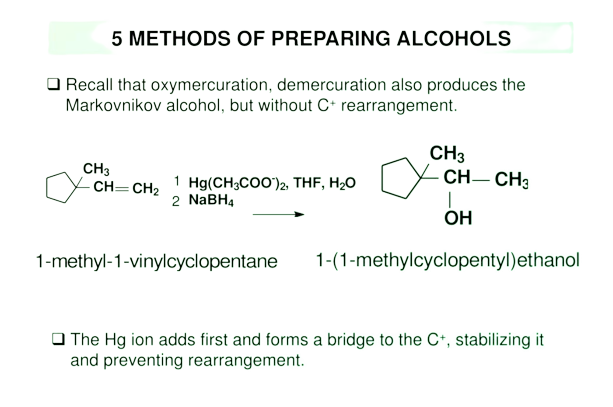 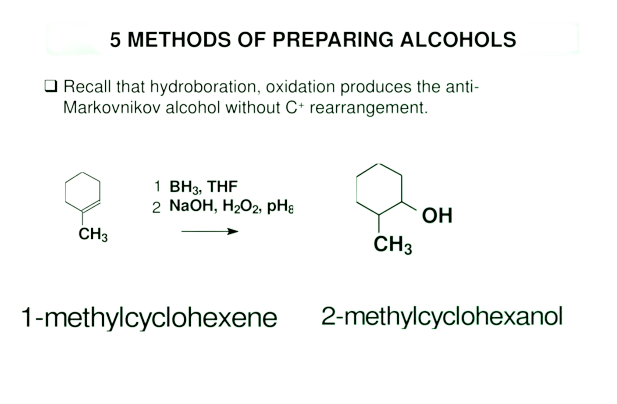 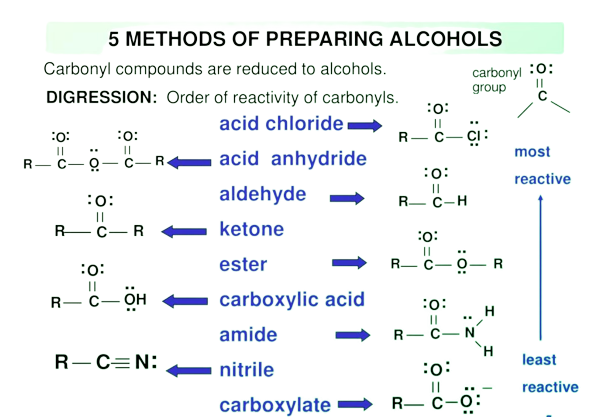 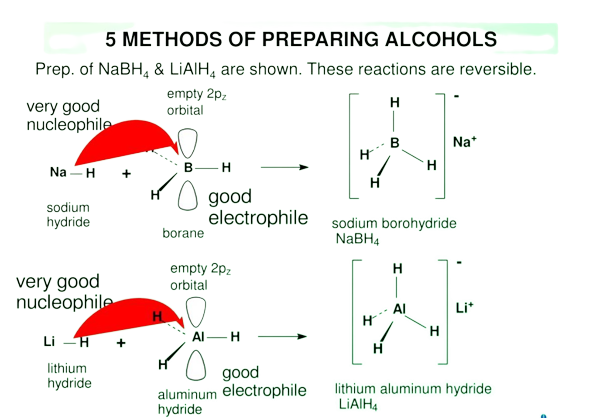 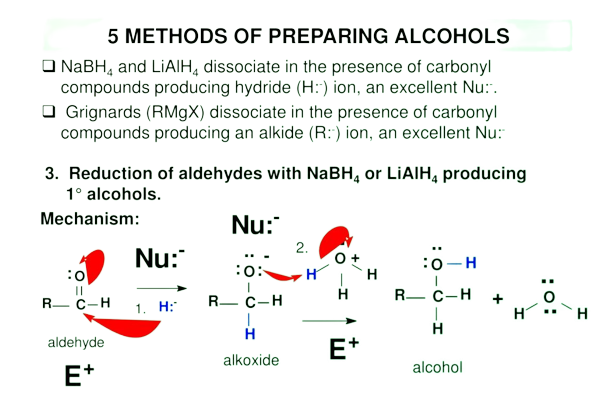 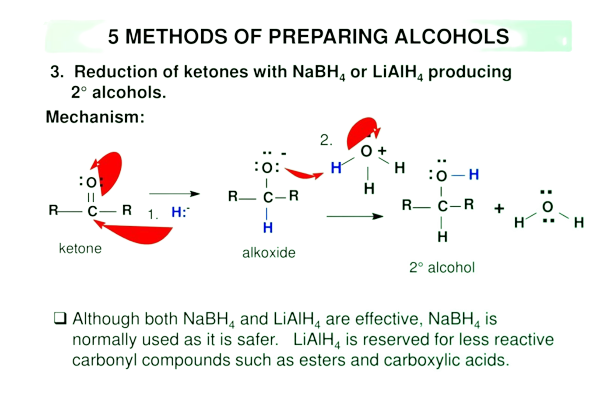 Thank You